Т.А.Ткаченко«Формирование и развитие связной речи»
Речевые недостатки дошкольников 4—5 лет с ОНР:
ограниченный словарный запас;
грамматически неправильное построение фразы;
фонетико-фонематическое несовершенство;
нарушения внимания и словесно-логического мышления;
трудности овладения связной речью, что выражается в диапазоне от полного отсутствия развернутого смыслового высказывания до речи с рядом недочетов, ошибок, неточностей;
РАССКАЗ ПО СЕРИИ СЮЖЕТНЫХ КАРТИН
ОБРАЗЕЦ:

Это было зимой. Приближался праздник Новый год. Все дарили друг другу по­дарки. Незнайка тоже решил подарить Дюймовочке подарок. Незнайка вышел наулицу. С неба падали крупные красивые снежинки. Незнайка снял шляпу и долго-долго стоял на морозе. Незнайка набрал много красивых снежинок. Он понёс их Дюймовочке домой. Дюймовочка стояла около ёлки и ждала подарка от Незнайки. Радостный Незнайка перевернул шляпу. Но вместо снежинок из шляпы полилась вода. Забыл Незнайка, что снежинки в комнате тают.
РАССКАЗ РЕБЁНКА С ОНР 5 ЛЕТ
Снежинка пошла... пинёс (принёс) деитьки(девочке)... и снежинка... вода.
Он налил воду и пинёс воду... налил ее и потом... сяпка (шапка).
Снежинки... он пинёс... атаяли (растаяли)... письли... а вода.
Он снегабилать (собирать)... показал и водиська (водичка) полилась.
Принципы  формирования связной речи (по Т.А Ткаченко)
Учёт вспомогательных средств:
Наглядность, при которой или по поводу которой происходит речевой акт. 
Моделирование плана высказывания
НАЧАЛЬНЫЙ ЭТАП ОБУЧЕНИЯ
1.Воспроизведение рассказа, составленного по демонстрируемому действию.
Наглядность : предметы, объекты и действия с ними.
План высказывания: порядок  действий, производимых на глазах детей.
РАССКАЗ «ДЕЖУРНЫЕ»
Имена действующих лиц заменяются именами детей группы.
Таня, Вова и Петя дежурят. Таня поливает цветы. Вова кормит попугая. Петя накрывает на стол.
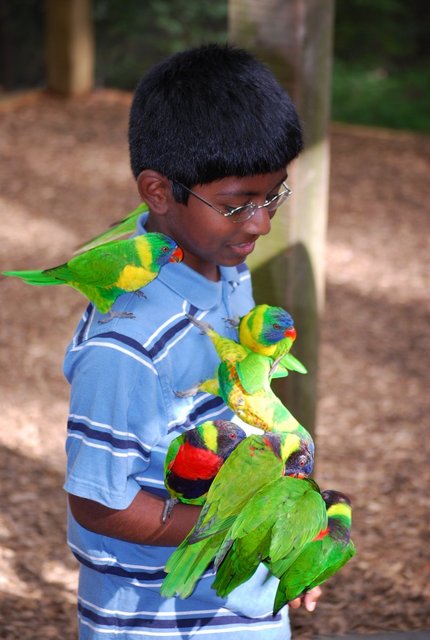 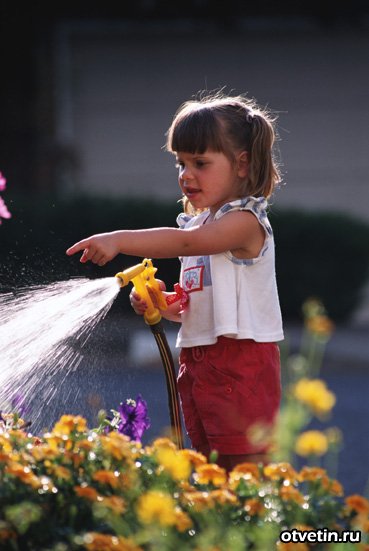 2. Составление рассказа по следам продемонстрированного действия.
Наглядность и план высказывания аналогичны.
 Усложнение достигается за счет отсутствия образца рассказа.
Занятие начинается с просмотра «спектакля». Дети наблюдают, как 2 «артиста» выполняют в раздевалке действия, заранее оговоренные с ними логопедом. Так как на этом занятии дети не пересказывают готовый рассказ, а сами его составляют, то в начале они отвечают на вопросы по просмотренному «спектаклю».
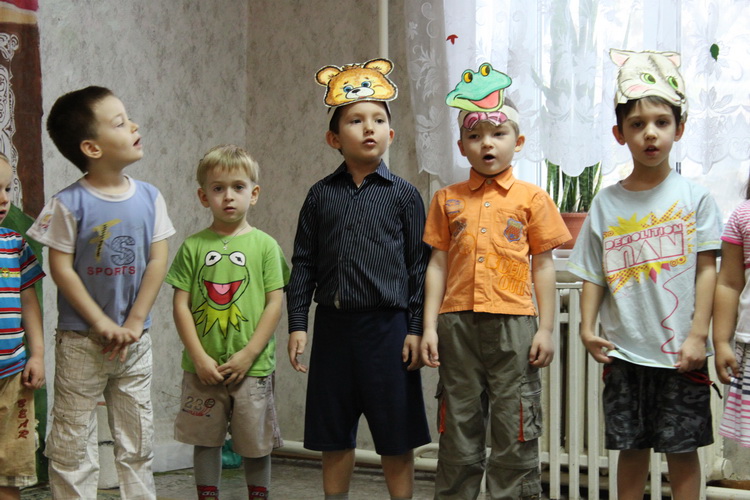 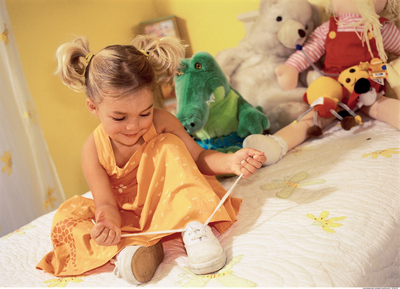 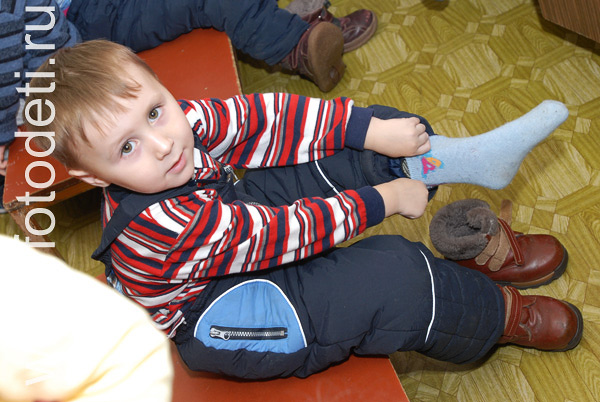 ВОПРОСЫ
(В вопросах используются имена детей, участвовавших в разыгрывании сцены.)
Куда вошли Маша и Витя? — Что открыл Витя? — Что достал Витя? — Что надевал Витя? — Что открыла Маша? — Что достала Маша? — Что надевала Маша? — Что завязывала Маша?
И т. п. в соответствии с произведенными действиями.
3. Пересказ рассказа с использованием фланелеграфа.
Наглядность: действиями на фланелеграфе  с предметными картинками.
План рассказывания: обеспечивается порядком картинок, последовательно выставляемых на фланелеграфе.
4.Пересказ рассказа с наглядной опорой в виде серии сюжетных картин.
Наглядность представлена предметами, объектами и действиями с ними, изображенными на сюжетных картинах; 
их последовательность служит одновременно планом высказывания;
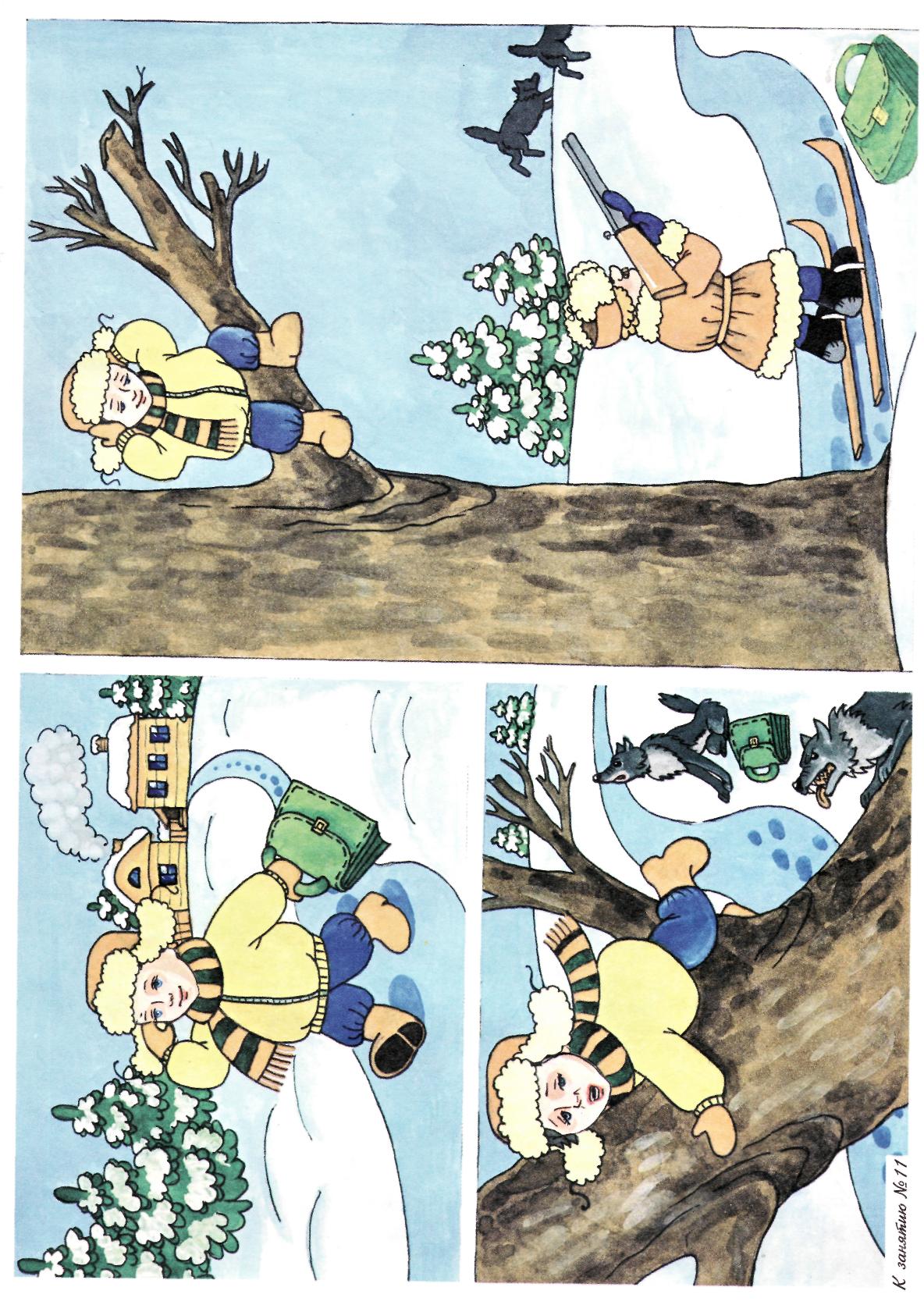 Образец:
РАССКАЗ «ПЕТЯ И ВОЛКИ»
Это было зимой в одной деревне. Петя шёл из школы домой. Вдруг на опушке леса Петя увидел двух волков. Волки тоже заметили Петю и стали приближаться к нему. Петя испугался, бросил портфель и стремглав вскарабкался на сосну, Волки сели под сосной и стали ждать. Хорошо, что мимо проходил охотник на лыжах. Он вскинул ружьё и выстрелил в волков. Волки убежали, а Петя слез с дерева и поблагодарил охотника.
ВОПРОСЫ К РАССКАЗУ
Где жил Петя: в городе или в деревне? — Когда это было? — Откуда шёл Петя? — Куда шёл Петя? — Мимо чего шёл Петя? — Где Петя увидел волков? — Заметили волки Петю? — Куда волки побежали? — Куда Петя вскарабкался? — Что он бросил? — Почему? — Как Петя вскарабкался на сосну? — Где сели волки? — Почему они сели под сосной? — Кто проходил мимо? — На чём шёл охотник? — Что у него было с собой? — В кого выстрелил охотник? — Что сделали волки? — Откуда слез Петя? — Что он сказал охотнику?
5. Составление рассказа по серии сюжетных картин.
Наглядность и план высказывания обеспечиваются теми же средствами.
Усложнение: достигается за счет отсутствия образца рассказа логопеда.
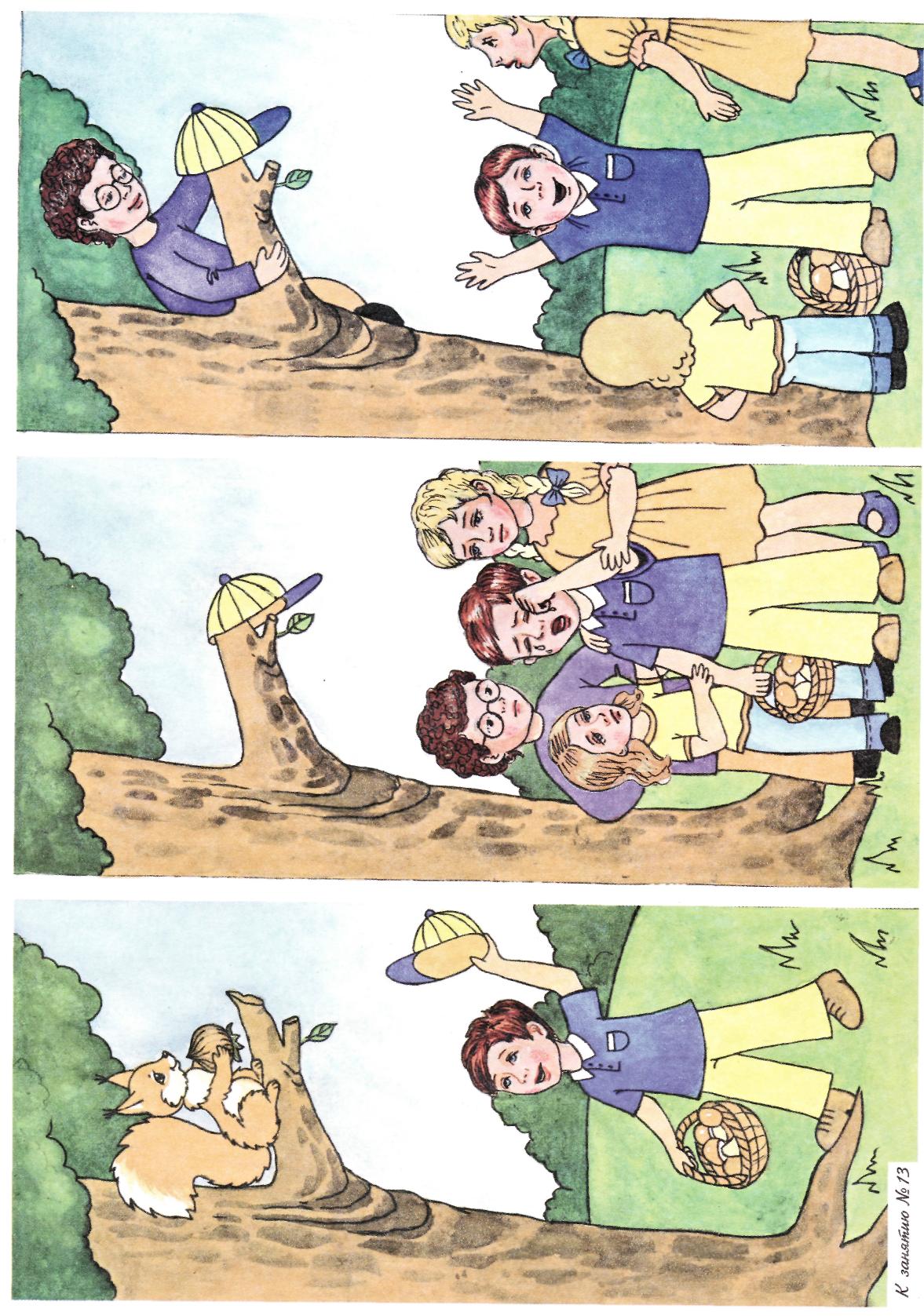 ВОПРОСЫ
Куда пошли Катя и Вова? — За чем они пошли в лес? — Что дети увидели в дупле? — Где было дупло? — Почему дети испугались? — К кому побежали Катя и Вова? — Что дед Егор нёс на плече? — Куда пошли Катя, Вова и дед Егор? — На кого нацелил ружьё дед Егор? — Что он крикнул? — Кто вышел из дупла? — Почему Катя и Вова засмеялись?
6. Пересказ рассказа с наглядной опорой в виде одной сюжетной картины.
Наглядность уменьшена за счет отсутствия видимой динамики событий (дети наблюдают, как правило, конечный этап действий);
 Моделирование плана рассказа достигается путем использования образца логопеда и его вопросного плана.
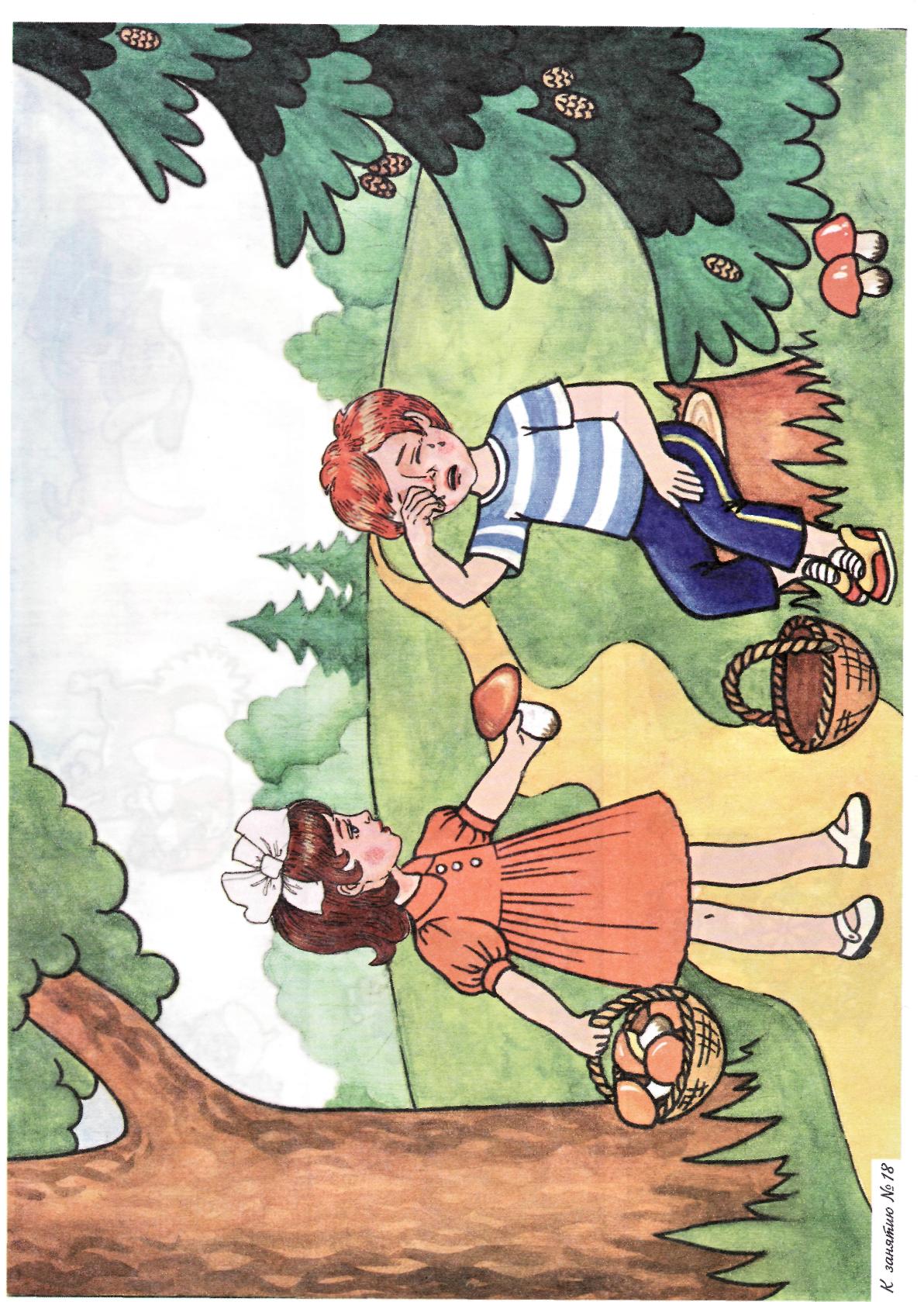 РАССКАЗ «ЗАБОТЛИВАЯ СЕСТРА»
Однажды летом брат с сестрой — Лена и Серёжа — пошли в лес за грибами. Бро­дили они долго, очень устали. Только Лена набрала полную корзинку, а Серёжа на­шёл всего два гриба. Увидел Сергей, что сестра собрала больше грибов, и расстро­ился. «Не пойду домой! — кричит.— Плохие эти грибы! Плохой лес!» Корзинку бросил, упал на землю и плачет. «Ну что ты, Серёженька! — говорит ему Лена.—	Грибы не виноваты, и лес тоже не виноват. Ты подумай: грибы-то всё равно наодной сковородке будем жарить. Забирай мою корзинку, а то я устала, мне тяжело.А я понесу твою». Послушал Серёжа сестру, успокоился и говорит: «Корзинку-то японесу. Только она не тяжёлая, она очень ценная. Спасибо тебе, сестра!»
ВОПРОСЫ К РАССКАЗУ
Когда это было? — Куда пошли Лена и Серёжа? — Кто они друг другу? — Кто стар­ше? — Кто младше? — Сколько грибов собрала Лена? — Сколько грибов собрал Серёжа? — Почему Серёжа расстроился? — Что сказал Серёжа? — Почему он так сказал? — Что ему было обидно? — Что Лена сказала брату? — Почему она так ска­зала? — Ей действительно было тяжело? — Поняла Лена обиду брата? — Стала она смеяться над ним? — Позаботилась Лена о братике? — Что сказал Серёжа сестре?
—	Чем ценна эта корзинка с грибами для Серёжи? — Заботливой сестрой оказаласьЛена? — Какая ещё девочка Лена? — Как лучше учить другого человека: добром илизлом? — Если бы Лена посмеялась над братом, понял бы он свою ошибку? — За чтоСерёжа сказал сестре «спасибо»: за корзинку или за добрые слова?
7.Составление рассказа по одной сюжетной картине.
Усложнение: отсутствие образца еще более усложняет задачу по составлению связного высказывания.

На этом этапе создаются предпосылки и возможно начало работы над творческим рассказыванием.
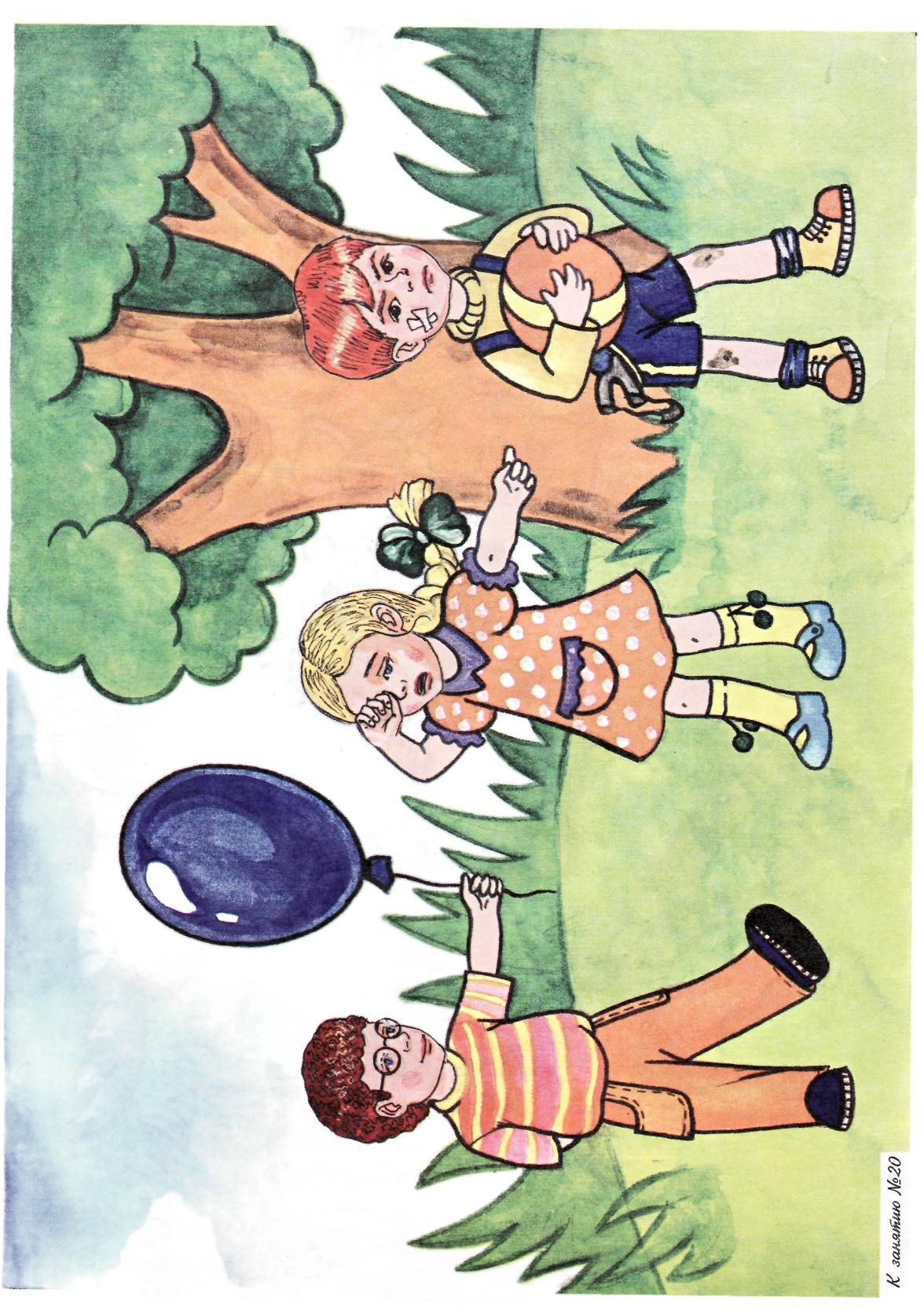 ВОПРОСЫ К СЮЖЕТНОЙ КАРТИНЕ
Когда это было? — Где это случилось? — С кем играла девочка Таня? — Кто забрал у Тани мяч? — Хорошо поступил мальчик Витя? — Почему Таня заплакала? — С чем играл другой мальчик, Андрей? — Что он протянул Тане? — Что сказал Андрей? — Кто поступил как настоящий друг? — Как поступил Андрюша? — Кто поступил по-доброму? — С кем девочка Таня будет дружить? — Кому Таня даст свои игрушки?
ОБРАЗЕЦ РАССКАЗА «ДРУЗЬЯ»
Образец рассказа дается в случае затруднений.
 Летом на поляне играли трое друзей — Таня, Витя и Андрей. Таня подбрасывала и ловила мяч. Ей было очень весело. Вдруг Витя выхватил у Тани мяч и крикнул: «Хватит тебе бросать, я тоже хочу поиграть с мячом!» Таня заплакала. Тогда Андрей сбе­гал домой и принёс воздушный шар. Андрей протянул красивый, блестящий воз­душный шарик Тане и сказал: «Возьми, Таня, не плачь!»
8.Сравнение предметов и объектов с помощью вспомогательных средств.
Используются схемы для составления описательных рассказов Т.А.Ткаченко
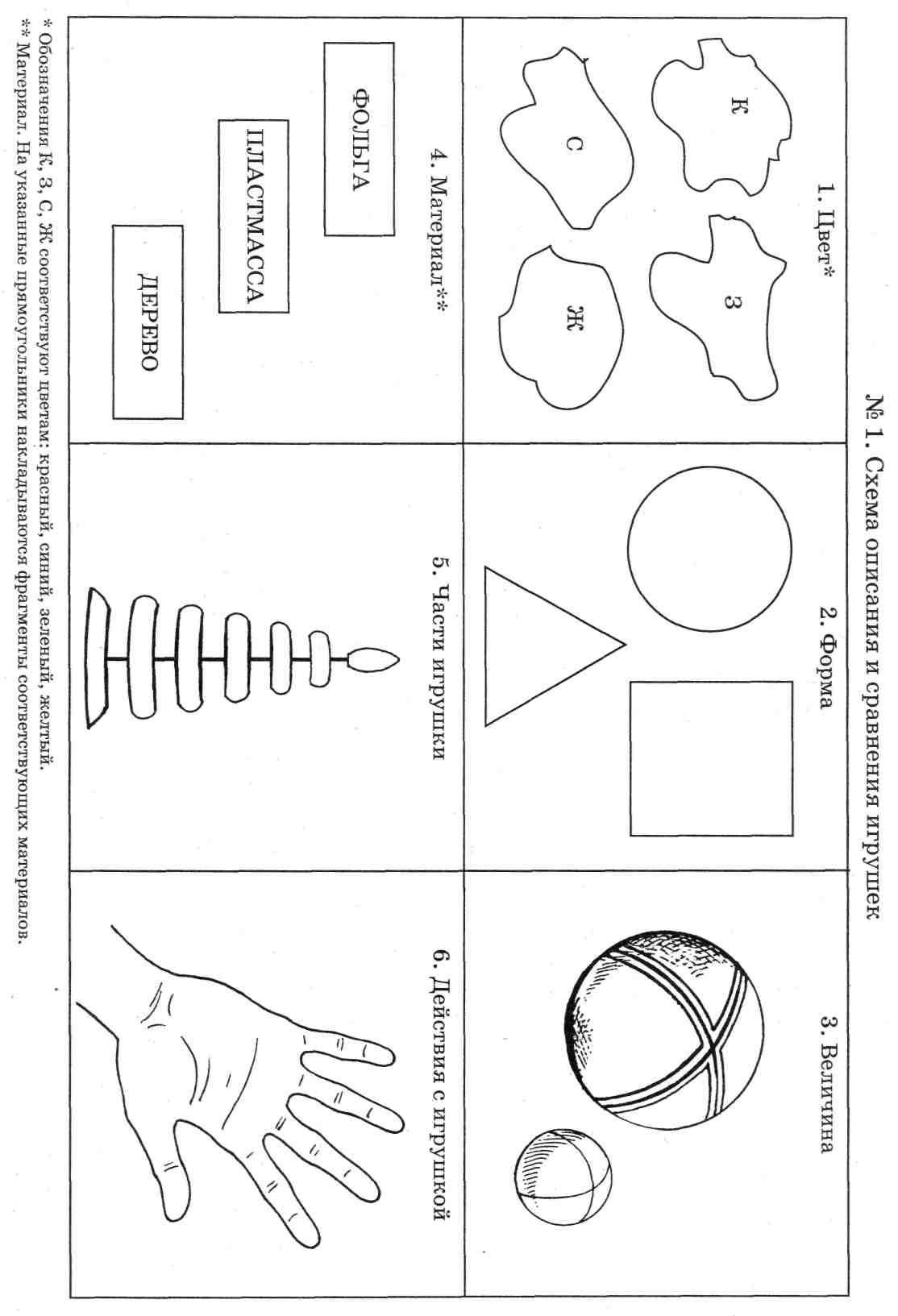 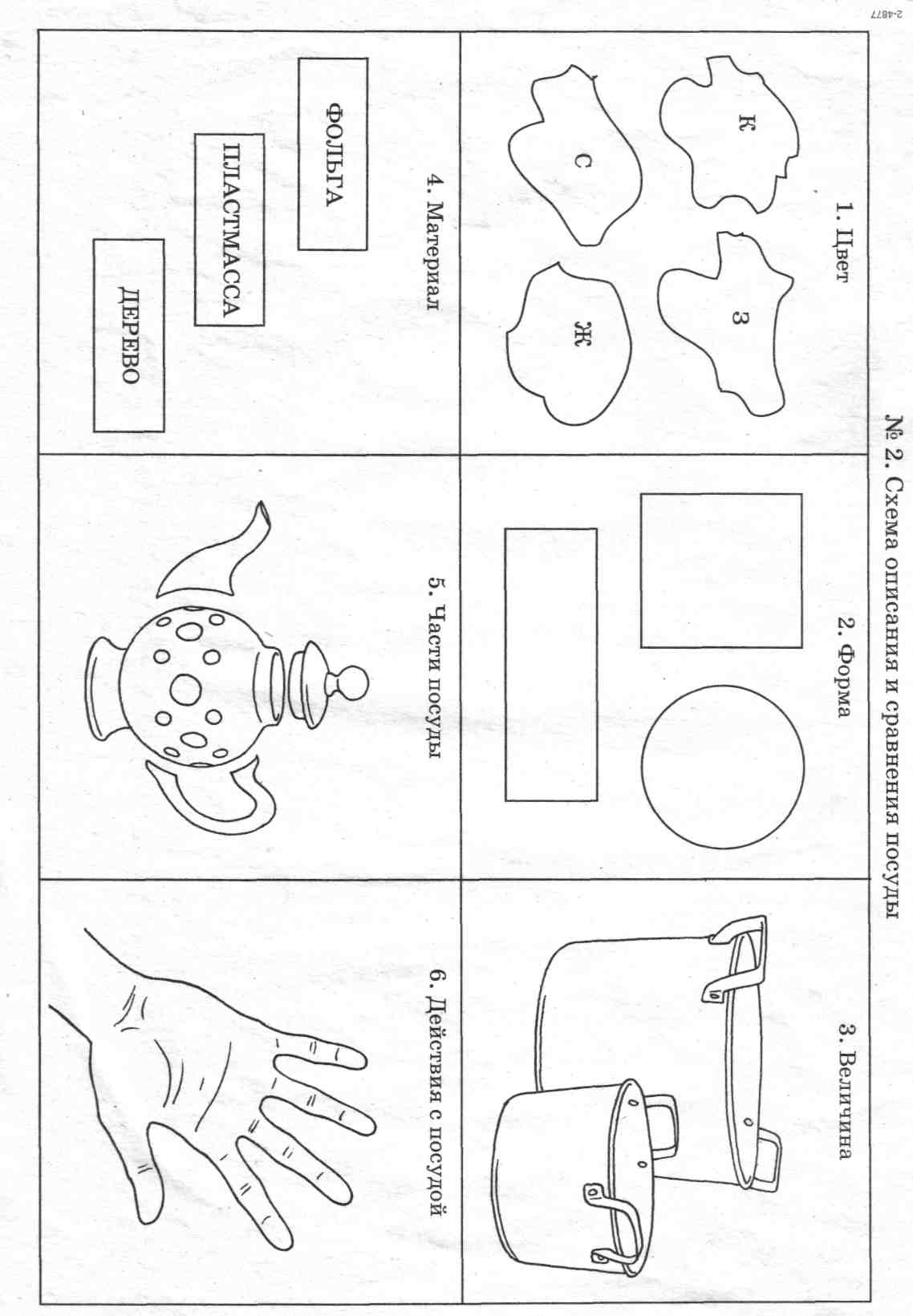 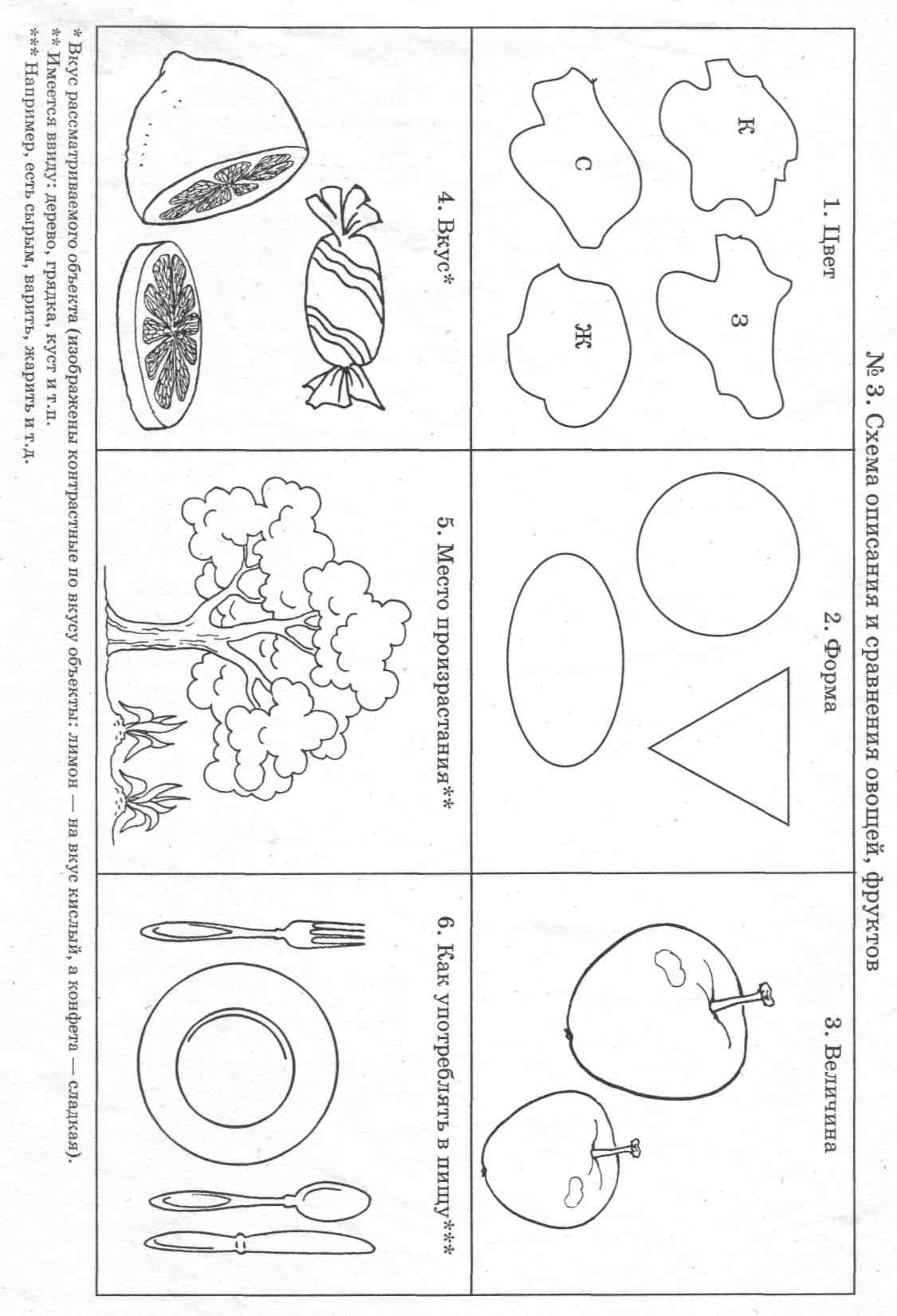 9.Описание предметов и объектов с помощью вспомогательных средств.
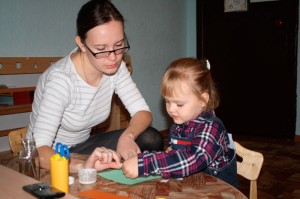 Спасибо  за внимание !